The lecture 2Python programming
Vladislav Karyukin
[Speaker Notes: Note from Chuck.  If you are using these materials, you can remove the UM logo and replace it with your own, but please retain the CC-BY logo on the first page as well as retain the acknowledgements page(s).]
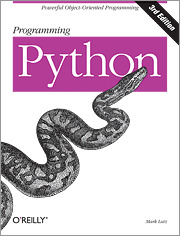 Python is the language of the Python interpreter and those who can communicate with it. A person who can speak Python is known as Pythonista. Almost all famous pythonists use software originally developed by Guido van Rossum.
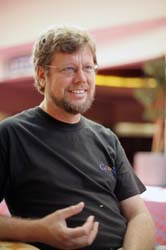 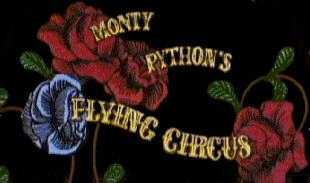 Early Learner: Syntax Errors
We need to learn the Python language so we can communicate our instructions to Python.  In the beginning we will make lots of mistakes and speak gibberish like small children.
When you make a mistake, the computer does not think you are “cute”.  It says “syntax error” - given that it knows the language and you are just learning it.  It seems like Python is cruel and unfeeling.
You must remember that you are intelligent and can learn. The computer is simple and very fast, but cannot learn. So it is easier for you to learn Python than for the computer to learn English...
Talking to Python
csev$ python3
Python 3.5.1 (v3.5.1:37a07cee5969, Dec  5 2015, 21:12:44) [GCC 4.2.1 (Apple Inc. build 5666) (dot 3)] on darwinType "help", "copyright", "credits" or "license" for more information.
>>>
What next?
csev$ python3
Python 3.5.1 (v3.5.1:37a07cee5969, Dec  5 2015, 21:12:44) [GCC 4.2.1 (Apple Inc. build 5666) (dot 3)] on darwinType "help", "copyright", "credits" or "license" for more information.
>>> x = 1
>>> print(x)
1
>>> x = x + 1
>>> print(x)
2
>>> exit()
This is a good test to make sure that you have Python correctly installed.  Note that quit() also works to end the interactive session.
What Do We Say?
Elements of Python
Vocabulary / Words - Variables and Reserved words (Chapter 2)
Sentence structure - valid syntax patterns (Chapters 3-5)
Story structure - constructing a program for a purpose
name = input('Enter file:')
handle = open(name)

counts = dict()
for line in handle:
    words = line.split()
    for word in words:
        counts[word] = counts.get(word,0) + 1

bigcount = None
bigword = None
for word,count in counts.items():
    if bigcount is None or count > bigcount:
        bigword = word
        bigcount = count

print(bigword, bigcount)
A short “story” about how to count words in a file in Python
python words.py 
 Enter file: words.txt
 to 16
Reserved Words
You cannot use reserved words as variable names / identifiers
False 	class 	return	is 		finally 
None 	if		for 	lambda 	continue 
True 	def 	from 	while	nonlocal
and 	del 	global 	not 	with
as  	elif 	try		or 		yield
assert 	else 	import 	pass
break 	except 	in 		raise
Sentences or Lines
Assignment statement
Assignment with expression
Print statement
x = 2
x = x + 2
print(x)
Variable
Operator
Constant
Function
Programming Paragraphs
Python Scripts
Interactive Python is good for experiments and programs of 3-4 lines long.
Most programs are much longer, so we type them into a file and tell Python to run the commands in the file.
In a sense, we are “giving Python a script”.
As a convention, we add “.py” as the suffix on the end of these files to indicate they contain Python.
Interactive versus Script
Interactive
 -  You type directly to Python one line at a time and it responds
Script
 -  You enter a sequence of statements (lines) into a file using a text  editor and tell Python to execute the statements in the file
Program Steps or Program Flow
Like a recipe or installation instructions, a program is a sequence of steps to be done in order.
Some steps are conditional - they may be skipped.
Sometimes a step or group of steps is to be repeated.
Sometimes we store a set of steps to be used over and over as needed several places throughout the program (Chapter 4).
Sequential Steps
x = 2
Program:

x = 2
print(x)
x = x + 2
print(x)
Output:

  2
  4
print(x)
x = x + 2
print(x)
When a program is running, it flows from one step to the next.  As programmers, we set up “paths” for the program to follow.
Conditional Steps
x = 5
Yes
x < 10 ?
Program:

x = 5
if x < 10:
    print('Smaller')
if x > 20:
    print('Bigger')

print('Finis')
print('Smaller')
Output:

Smaller
Finis
No
Yes
x > 20 ?
print('Bigger')
No
print('Finis')
Repeated Steps
n = 5
Output:

5
4
3
2
1
Blastoff!
No
Yes
n > 0 ?
Program:

n = 5
while n > 0 :
    print(n)
    n = n – 1
print('Blastoff!')
print(n)
n = n -1
Loops (repeated steps) have iteration variables that change each time through a loop.
print('Blastoff')
Sequential
Repeated
Conditional
name = input('Enter file:')
handle = open(name, 'r')

counts = dict()
for line in handle:
    words = line.split()
    for word in words:
        counts[word] = counts.get(word,0) + 1

bigcount = None
bigword = None
for word,count in counts.items():
    if bigcount is None or count > bigcount:
        bigword = word
        bigcount = count

print(bigword, bigcount)
A short Python “Story” about how to count words in a file

A word used to read data from a user 

A sentence about updating one of the many counts

A paragraph about how  to find the largest item in a list
name = input('Enter file:')
handle = open(name, 'r')

counts = dict()
for line in handle:
    words = line.split()
    for word in words:
        counts[word] = counts.get(word,0) + 1

bigcount = None
bigword = None
for word,count in counts.items():
    if bigcount is None or count > bigcount:
        bigword = word
        bigcount = count

print(bigword, bigcount)
Summary
This is a quick overview of Chapter 1
We will revisit these concepts throughout the course
Focus on the big picture
Acknowledgements / Contributions
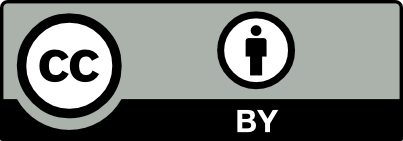 These slides are Copyright 2010-  Charles R. Severance (www.dr-chuck.com) of the University of Michigan School of Information and made available under a Creative Commons Attribution 4.0 License.  Please maintain this last slide in all copies of the document to comply with the attribution requirements of the license.  If you make a change, feel free to add your name and organization to the list of contributors on this page as you republish the materials.

Initial Development: Charles Severance, University of Michigan School of Information

… Insert new Contributors and Translators here
Continue…